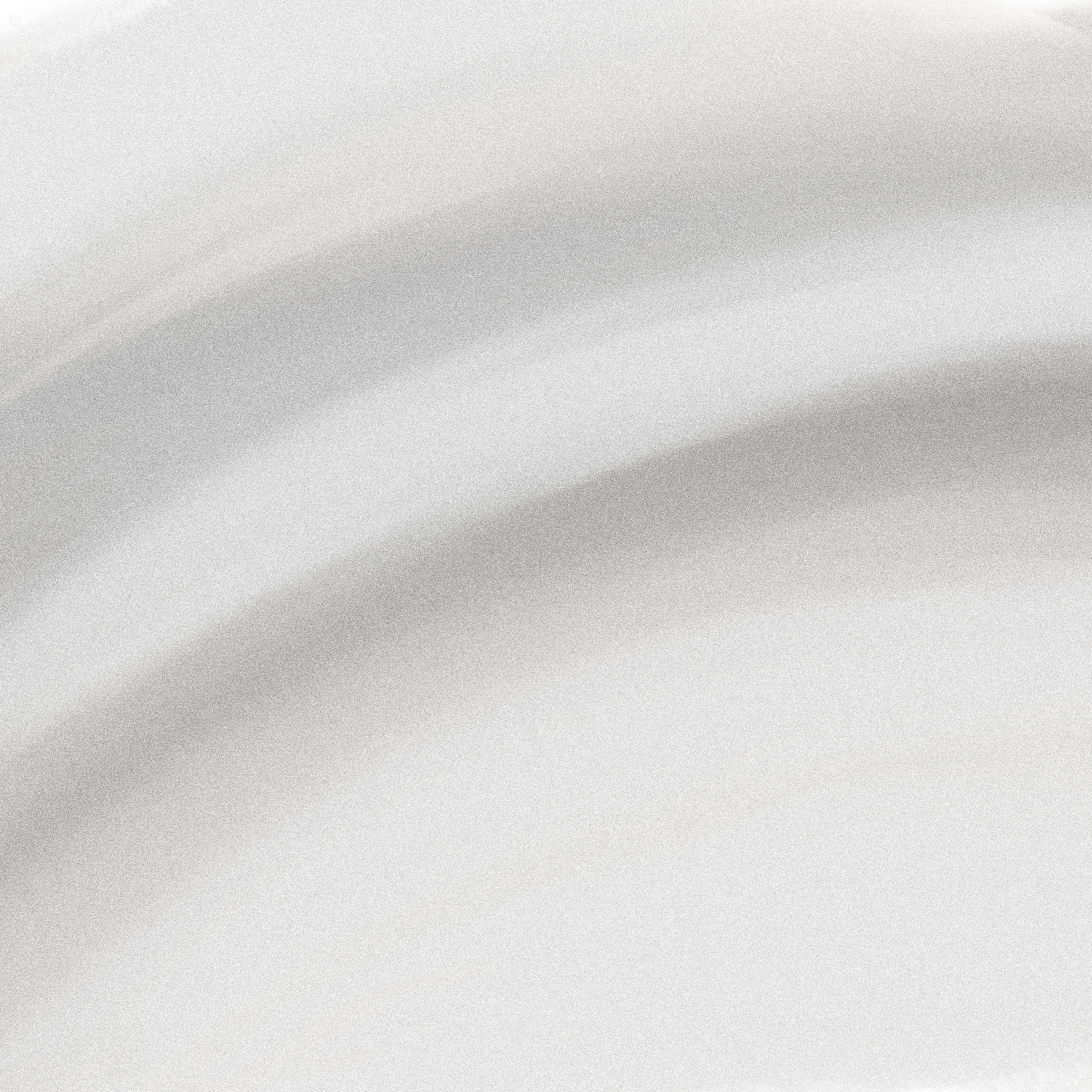 CONTEXTO HISTÓRICO DE LA BIBLIA
LOS PATRIARCAS
El primero fue el de Abraham, oriundo de Mesopotamia (Caldea). Hacia el siglo XIII destacan como grupo los "Israelitas", asociados al nombre de Jacob (=Israel).
ÉXODO DE EGIPTO  E INSTALACIÓN EN CANAÁN
Eventualmente bajó a Egipto y se instaló allí. Asociado con el nombre de José.
LOS MONARCAS
El primer rey de cierta importancia en el sur fue Saúl, ungido por el profeta Samuel. De Saúl no sabemos más que lo que se lee en 1Samuel. Éste, igual que sus sucesores, los famosos David y su hijo Salomón.
EL EXILIO DE BABILONIA Y LA DÁSPORA
598 a.C. Nabucodonosor tomó Jerusalén. El templo fue destruido. Las personas más cultas fueron llevadas deportadas en varias oleadas a Babilonia y no pocas huyeron en dirección a Egipto.
RECONSTRUCCIÓN DEL TEMPLO DE JERUSALEN
Ciro el persa 538 a.C., el poder de las manos de los babilonios. Una de sus políticas fue permitir que los exiliados retornen a sus tierras. Empezaron la reconstruccion, en particular del Templo bajo Zorobabel, empresa que fue alentada por los profetas Ageo y Zacarías.
ALEJANDRO MAGNO
El año 332 tomó  Judea. Se introdujo la cultura helenística, la visión filosófica de la vida, el desarrollo del arte y del deporte. Su influencia se observa en libros bíblicos de corte helénico como Qohelet y Sabiduría.
LA DOMINACIÓN GRECORROMANA
En el año  a.C. llegó a su fin la dominación helénica en Palestina. El reordenamiento del tablero político hizo posible que eventualmente se permitiera la regencia de reyes locales, súbditos a Roma.
HERODES "EL GRANDE"(37-40 A.C.)
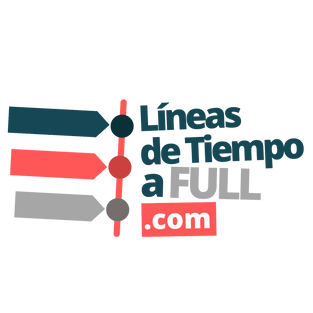 JUDEA COMO PROVINCIA ROMANA
En el año 6 d.C. el emperador Augusto hizo de Judea una provincia romana y la puso bajo la administración de procuradores.
PONCIO PILATO (26-36 D.C.)
4 A.C. - 39 D.C.
En Galilea reinaba Herodes Antipatas.
REBELIÓN
Los judíos gozaron de amplias libertades, hasta que se rebelaron contra los romanos a mediados de la década del 60 d.C.
WWW.ELORGANIZADORGRAFICO.COM